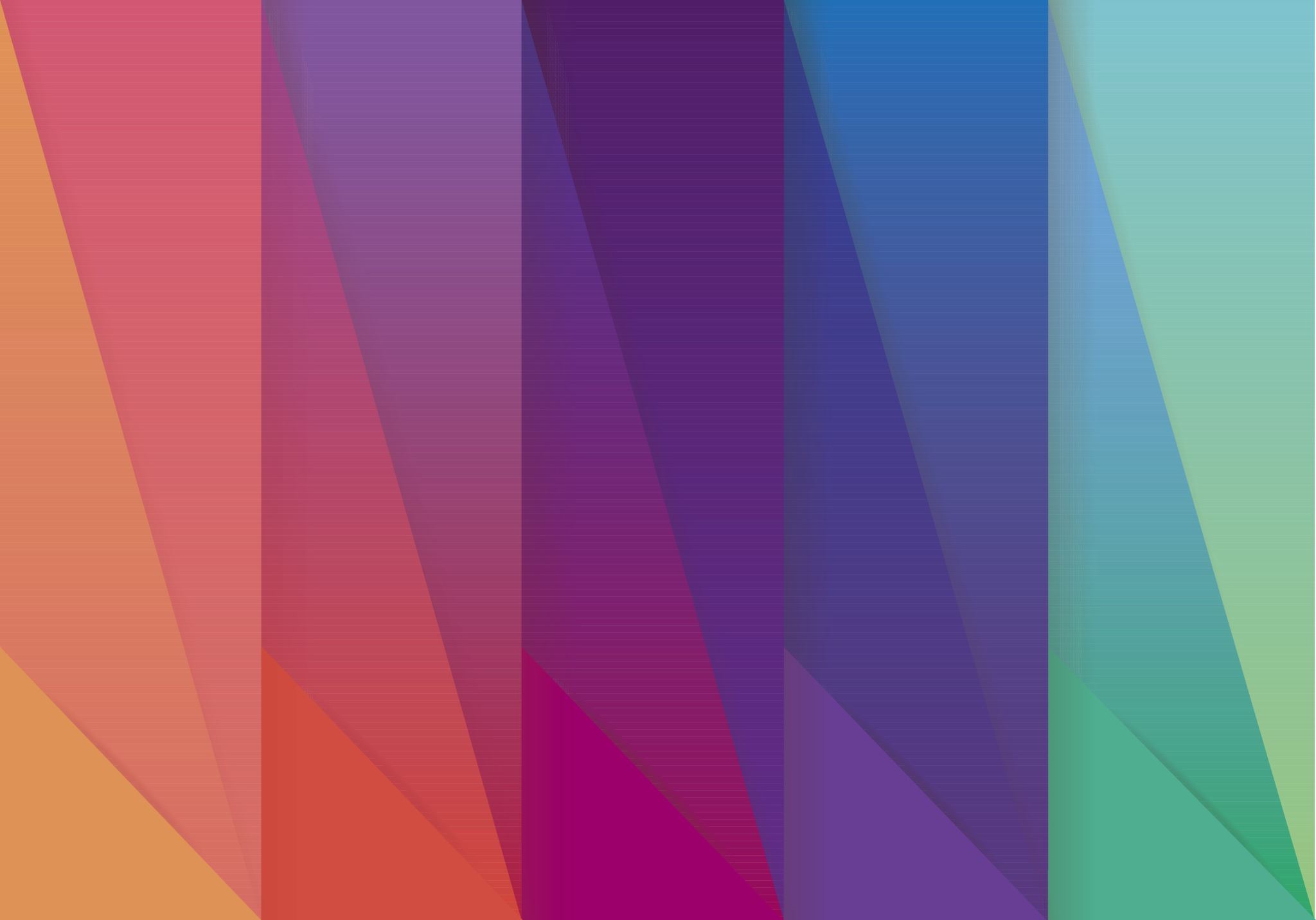 LATIHAN MENDENGAR DAN BERTUTUR
SUBJEK KEMAHIRAN LISAN 
AJ.NURHUDA SADAMA
LATIHAN MENDENGAR
Nama kawan saya ialah Aina.  Aina ialah pelajar yang paling cantik di dalam kelas.  Dia tidak sombong untuk berkawan dengan orang lain walaupun dia cantik.  Selain itu dia juga kurus orangnya.   Dia peramah, lemah lembut dan sopan santun.  Saya suka berkwan dengan Aina kerana dia sangat penyabar.  Saya juga selalu meminta tunjuk ajar kerana dia pintar dan rajin.
LATIHAN BERTUTUR
1. Siapa nama anda? 
Nama saya...............
2. Anda berasal dari mana?
Saya berasal dari..................
3. Sekarang berapakah umur anda?
Saya berumur..................................
4. Anda belajar di mana ?
Saya berlajar di..............................
5. Apakah jurusan pengajian anda?
Saya sedang belajar jurusan...................
LATIHAN BERTUTUR
6. Sekarang anda belajar dalam tahun keberapa?
Saya pelajar tahun.........................
7. Apakah hobi anda?
Hobi saya ialah..............................
8. Sekarang saudari tinggal di mana?
Saya tinggal di ...........................
9. Keluarga Anda ada berapa orang?
Keluarga saya terdiri daripada ............................orang
LATIHAN BERTUTUR
10. Anda mempunyai berapa orang adik-beradik?
Saya mempunyai ................orang adik-beradik.
11. Anda orang yang keberapa dalam kalangan adik-beradik?
Saya orang yang ke.................... Saya ada ............orang abang dan ada .............orang kakak / Saya ada ............orang adik lelaki/ Saya ada ............orang adik perempuan.
12. Apakah pekerjaan ibu bapa anda? 
Bapa saya bekerja sebagai................, dan ibu saya bekerja sebagai .......................................
Dan terjadi lagiKisah lama yang terulang kembaliKau terluka lagiDari cinta rumit yang kau jalani
Aku ingin kau merasaKamu mengerti aku mengerti kamuAku ingin kau sadariCintamu bukanlah dia
Dengar larakuSuara hati ini memanggil namamuKar'na separuh akuDirimu
Ku ada di siniPahamilah, kau tak pernah sendiriKar'na aku s'laluDi dekatmu saat engkau terjatuh
Aku ingin kau merasaKamu mengerti aku mengerti kamuAku ingin kau pahamiCintamu bukanlah dia
Dengar larakuSuara hati ini memanggil namamuKar'na separuh akuDirimu, uh-oh
Ah-ah, oh-oh